Classes, arrays, and dynamic allocation
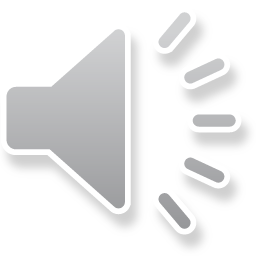 Outline
In this lesson, we will:
Review how arrays of int are initialized
Look at how to initialize an array of objects
Look at when the constructor and destructor are called
See how to dynamically allocate an instance of a class
Understanding when the constructor and destructor are called
See how to dynamically allocate an array of instances of a class
Learn to call member functions and access member variables on pointers to objects with the -> operator
Learn some basic subtleties of pointers and objects
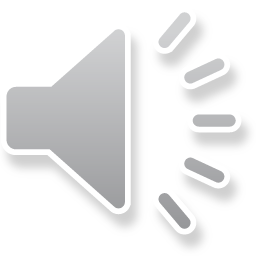 Local arrays
Recall the behavior of initializing local arrays:
// Set all values to the default
int data[5]{};

// Set the entries to 17, 35, 0, 0, 0
//  - after the first two, the rest are set to the default
int data[5]{17, 35};

// Sets the five entries to 11, 12, 13, 14, 15
int data[5]{11, 12, 13, 14, 15};
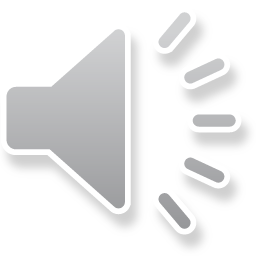 Local arrays
Consider this class:
class C {
    public:
        C(double x = 0.0);
        C(int m, int n = 0);
        std::string about() const;
};
C::C(double x) {
    std::cout << "Calling C(double)" << std::endl;
}

C::C(int m, int n) {
    std::cout << "Calling C(int, int)" << std::endl;
}
std::string C::about() const {
    return "Harmless";
}
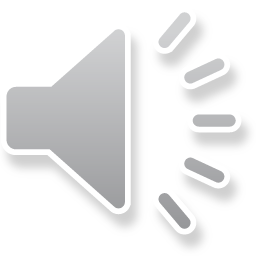 Local arrays
Creating an array of this class is as follows:
int main() {
    C data[10]{ {1}, {}, {5, 7}, {2.5} };
    return 0;
}
Output:
   Calling C(int, int)
   Calling C(double)
   Calling C(int, int)
   Calling C(double)
   Calling C(double)
   Calling C(double)
   Calling C(double)
   Calling C(double)
   Calling C(double)
   Calling C(double)
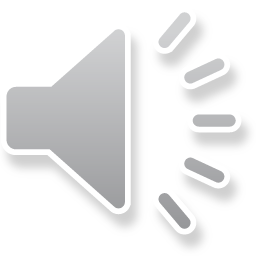 Local arrays
We can now call member functions on these entries:
int main() {
    C data[10]{ {1}, {}, {5, 7}, {2.5} };

    for ( std::size_t k{0}; k < 10; ++k ) {
        std::cout << data[k].about() << std::endl;
    }

    return 0;
}
Continued output:
   Harmless
   Harmless
   Harmless
   Harmless
   Harmless
   Harmless
   Harmless
   Harmless
   Harmless
   Harmless
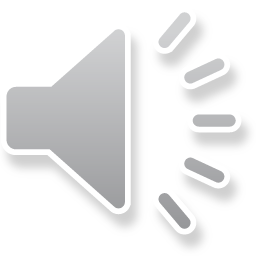 Local arrays
If a class does not have a constructor taking no arguments,
	you must provide arguments for all entries in the local array
class D {
    public:
        D(int n);
        std::string about() const;
};
D::D( int n ) {
   std::cout << "Calling D(int)" << std::endl;
}

std::string D::about() const {
   return "Mostly harmless";
}
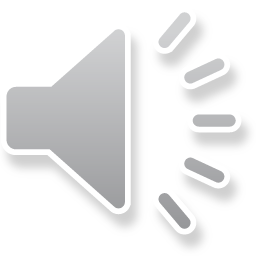 Local arrays
Now sufficient initial values must be given to fill up the array
int main() {
    D data[5]{ {1}, {2}, {3}, {4}, {5} };
    return 0;

    for ( std::size_t k{0}; k < 5; ++k ) {
        std::cout << data[k].about() << std::endl;
    }

    return 0;
}
Output:
   Calling D(int)
   Calling D(int)
   Calling D(int)
   Calling D(int)
   Calling D(int)
   Mostly harmless
   Mostly harmless
   Mostly harmless
   Mostly harmless
   Mostly harmless
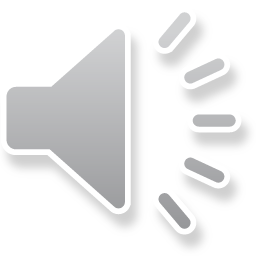 Local arrays
When a local array goes out of scope,		the destructor is called on each entry of that array
class E {
    public:
        ~E();
};
E::~E() {
    std::cout << "Calling E~()" << std::endl;
}

int main() {
    E data[5]{};
    std::cout << "Hello world!" << std::endl;
    return 0;
}
Output:
   Hello world!
   Calling ~E()
   Calling ~E()
   Calling ~E()
   Calling ~E()
   Calling ~E()
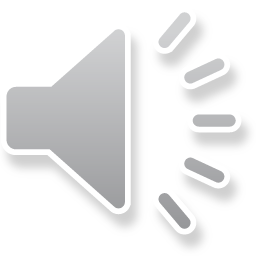 Objects as arguments to functions
If a parameter is declared to be passed by value,
	when that function is called, the copy constructor is called to 	initialize that parameter as a copy of the argument
Additionally, when the function returns,
	the destructor is called on that parameter

If a parameter is declared to be passed by reference,
	when that function is called,	         the parameter is an alias for the argument
When the function returns, no destructor is called,
		only the reference variable goes out of scope
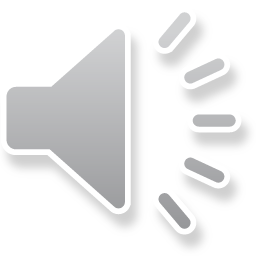 Objects as arguments to functions
For example,
class F {
    public:
        F();
        F( F const &original );       ~F();
};
F::F() {
    std::cout << " - Calling F()" << std::endl;
}

F::F( F const &original ) {
    std::cout << " - Calling F(F const &)" << std::endl;
}

F::~F() {
    std::cout << " - Calling F~()" << std::endl;
}
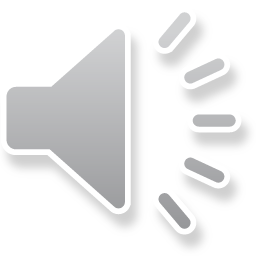 Objects as arguments to functions
For example,
int main() {
    F obj{};

    std::cout << "Passing by reference:" << std::endl;  
    by_reference( obj );
    std::cout << "Passing by value:" << std::endl;  
    by_value( obj );
    std::cout << "Returning from main:" << std::endl; 

    return 0;
}

void by_reference( F &ref_param ) {
}

void by_value( F param ) {
}
Output:
    - Calling F()
   Passing by reference:
   Passing by value:
    - Calling F(F const &)
    - Calling F~()
   Returning from main:
    - Calling F~()
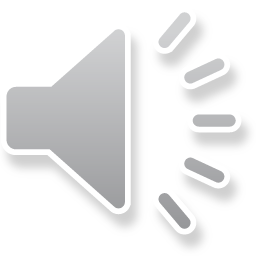 Array of objects passed to a function
Suppose you have a function that takes an array of objects
void by_array( F array[], std::size_t const capacity );

This is just like any other array: just the address is passed
The address passed is the address of the original array,
		so no constructor or destructor need be called
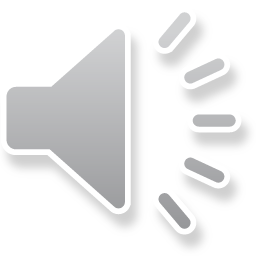 Array of objects passed to a function
G::G( int new_value ):
value_{ new_value } {
    std::cout << "Calling G(int)" << std::endl;
}

G::G( G const &original ):
value_{ original.value_ } {
    std::cout << "Calling G(G const &)"               << std::endl;
}

G::~G() {
    std::cout << "Calling ~G()"               << std::endl;
}

int G::retrieve() const {
    return value_;
}
Consider this:
class G {
    public:
        G( int n );
        G( G const &original );
       ~G();
        int retrieve() const;
    private:
        int value_;
};
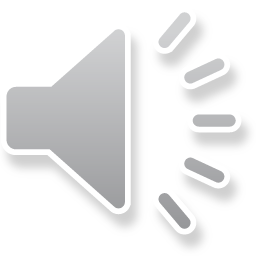 Array of objects passed to a function
Suppose you have a function
int main() {
    G data[5]{ {10}, {11}, {12}, {13}, {14} };

    print( data, 5 );
    return 0;
}

void print( G array[], std::size_t capacity ) {
    for ( std::size_t k{0}; k < capacity; ++k ) {
        std::cout << array[k].retrieve() << std::endl;
    }
}
Output:
   Calling G(int)
   Calling G(int)
   Calling G(int)
   Calling G(int)
   Calling G(int)
   10
   11
   12
   13
   14
   Calling ~G()
   Calling ~G()
   Calling ~G()
   Calling ~G()
   Calling ~G()
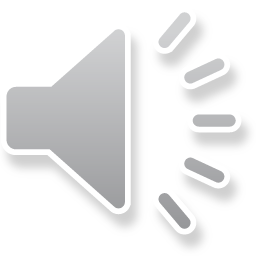 Dynamically allocated memory
What we haven’t discussed yet is the dynamic allocation of objects
It works just like should expect:
You could call new int{} or new int{42}
When you call new Class_name{…} for a single instance,	you can pass the arguments for the initialization
The compiler decides which constructor you meant to call
If there area no constructors that take zero arguments,		you must pass the minimum required arguments
When you call delete, the destructor is called
If you forget to call delete, the destructor is never called
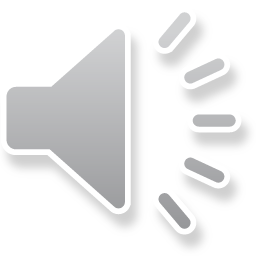 Dynamically allocated memory
class G {
    public:
        G( int n );
        G( G const &original );
       ~G();
        int retrieve() const;
    private:
        int value_;
};
Using our last class G,
int main() {
    G *p_item{ new G{3} };

    delete p_item;
    p_item = nullptr;

    return 0;
}
Output:
   Calling G(int)
   Calling ~G()
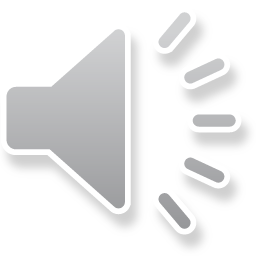 Dynamically allocated memory
Using our last class G,
int main() {
    G *a_items{ new G[3]{ {101}, {102}, {103} } };

    delete[] a_items;
    a_items = nullptr;

    return 0;
}
Output:
   Calling G(int)
   Calling G(int)
   Calling G(int)
   Calling ~G()
   Calling ~G()
   Calling ~G()
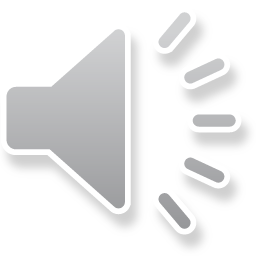 Warning!!!!!
Using our last class G,
int main() {
    G *a_items{ new G[3]{ {101}, {102}, {103} } };

    delete a_items;
    a_items = nullptr;

    return 0;
}
Output:
   Calling G(int)
   Calling G(int)
   Calling G(int)
   Calling ~G()
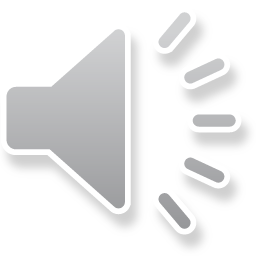 Accessing member variables and functions
class G {
    public:
        G( int n );
        G( G const &original );
       ~G();

        int retrieve() const;
    private:
        int value_;
};
To access a member variable or functionon a pointer to an instance of a class,	you use -> and not .

int main() {
    G item{ 42 };
    G *p_item{ new G{91} };
    std::cout <<   item.retrieve() << std::endl;
    std::cout << p_item->retrieve() << std::endl;
    delete p_item;
    p_item = nullptr;

    return 0;
}
Output:
   Calling G(int)
   Calling G(int)
   42
   91
   Calling ~G()
   Calling ~G()
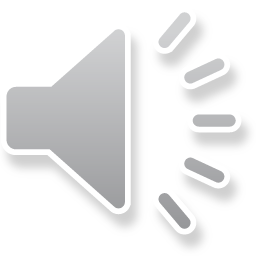 Dynamically allocated memory
Recall that with a dynamically allocated array of integers,	the indexing operator already gives us the kth entry
int main() {
    int *a_items{ new int[3]{ 101, 102, 103 } };
    for ( std::size_t k{0}; k < 3; ++k ) {
        std::cout << a_items[k] << std::endl;
    }
    delete[] a_items;
    a_items = nullptr;

    return 0;
}
Output:
   101
   102
   103
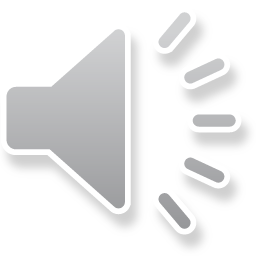 Dynamically allocated memory
Similarly, if we have a dynamically allocated array of objects,the index accesses the entry of the array, so we use the dot operator .
int main() {
    G *a_items{ new G[3]{ {101}, {102}, {103} } };
    for ( std::size_t k{0}; k < 3; ++k ) {
        std::cout << a_items[k].retrieve() << std::endl;
    }
    delete[] a_items;
    a_items = nullptr;

    return 0;
}
Output:
   Calling G(int)
   Calling G(int)
   Calling G(int)
   101
   102
   103
   Calling ~G()
   Calling ~G()
   Calling ~G()
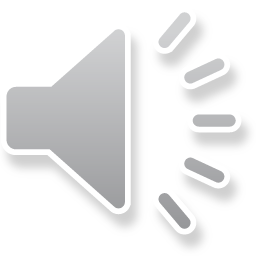 Accessing member variables and functions
You can have an array of pointers:
int main() {
    G *array[5]{};
    for ( std::size_t k{0}; k < 5; k += 2 ) {
        array[k] = new G{ 100 + k };
    }

     for ( std::size_t k{0}; k < 5; ++k ) {
        if ( array[k] != nullptr ) {
            std::cout << array[k]->retrieve()
                      << std::endl;
            delete array[k];
            array[k] = nullptr;
        }
    }

    return 0;
}
Output:
   Calling G()
   Calling G()
   Calling G()
   100
   Calling ~G()
   102
   Calling ~G()
   104
   Calling ~G()
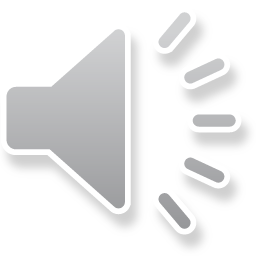 Remembering which…
Rule:
If you can print the variable (a local variable or parameter,a reference to either of these) or array entry,	and printing it produces an address, use the arrow operator ->
Otherwise, use the dot operator .
Note, if you have not overloaded the appropriate operator<< for printing an instance of a particular class,	printing it may cause a compilation error
You can always print addresses
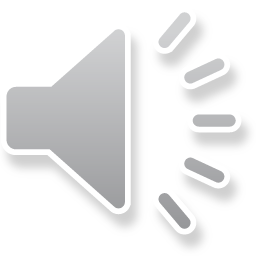 Remembering which…
Guideline:
If you meticulously follow the naming convention of prefixingpointers with p_name,	       this will help you remember when to use p_name->member(…)
You will call  delete p_name; on any such variable
If you prefix any dynamically allocated array with a_name,	       this will help you to remember to use a_name[k].member(…)
You will call  delete[] a_name; on any such variable
Otherwise, if you have just name use the dot operator name.member(…)

It is possible to have pointers to pointers to …, etc.,	but that is currently beyond the scope of this class 
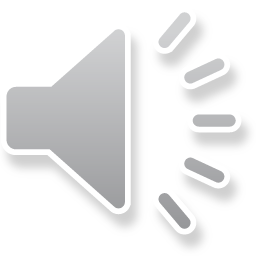 One last example
Suppose we have the following class:
class Node {
    public:
        int value_;
        Node *p_next_;
};

This class stores:
An integer
An address of another instance of this class
That is, a pointer to another instance of this class
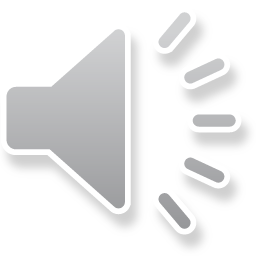 One last example
Let’s use this class:
int main() {
    Node *p_42{ new Node{ 42, nullptr } };
    std::cout << " p_42 == " << p_42 << std::endl;
    Node *p_91{ new Node{ 91, p_42 } };
    std::cout << " p_42 == " << p_42 << std::endl;
    std::cout << p_91->value_   << std::endl;
    std::cout << p_91->p_next_  << std::endl;
    std::cout << p_91->p_next_->value_ << std::endl;
    std::cout << p_91->p_next_->p_next_ << std::endl;

    delete p_91->p_next_;
    p_91->p_next_ = nullptr;
    // We can no longer call delete p_42;
    p_42 = nullptr; // Dangling pointer!!!
    delete p_91;
    p_91 = nullptr;

    return 0;
}
Output:
   p_42 == 0x13f0a8
   p_91 == 0xb03c50
   91
   0x13f0a8
   42
   0
class Node {
    public:
        int value_;
        Node *p_next_;
};
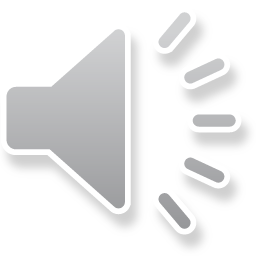 Summary
Following this lesson, you now
Know how to initialize arrays of objects
Initial values are required if no constructor takes no values 
Understand when the constructor and destructor is called
Know how to dynamically allocate and delete objects and arrays of objects
Have a better understanding of arrays and pointers
Have been introduced to using the . operator and the -> operator
Have been introduced to classes that have member variables that are themselves pointers
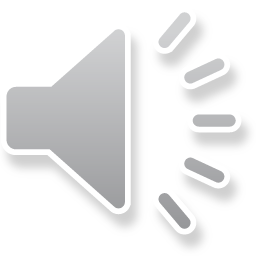 References
[1]	https://en.wikipedia.org/wiki/C++_classes
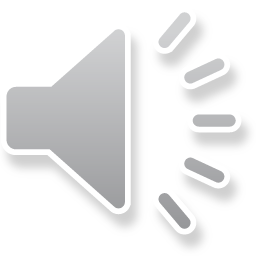 Colophon
These slides were prepared using the Georgia typeface. Mathematical equations use Times New Roman, and source code is presented using Consolas.

The photographs of lilacs in bloom appearing on the title slide and accenting the top of each other slide were taken at the Royal Botanical Gardens on May 27, 2018 by Douglas Wilhelm Harder. Please see
https://www.rbg.ca/
for more information.
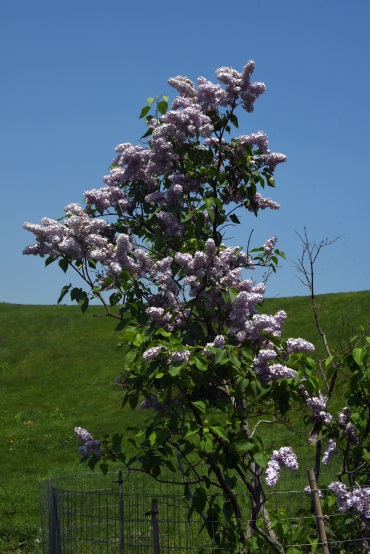 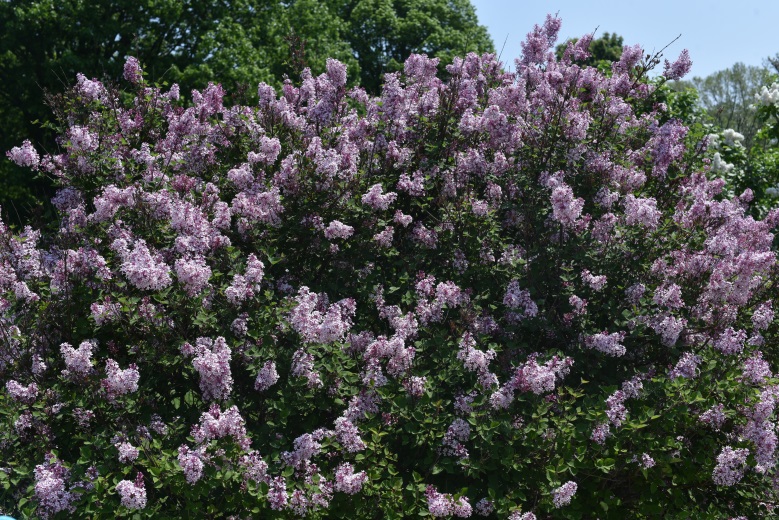 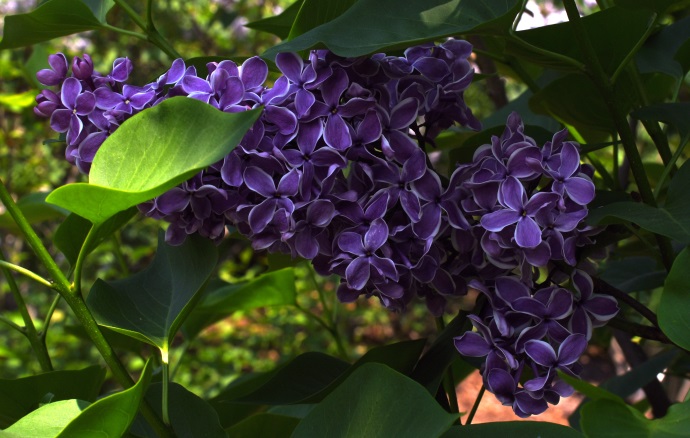 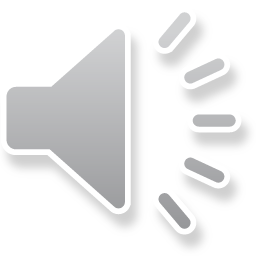 Disclaimer
These slides are provided for the ece 150 Fundamentals of Programming course taught at the University of Waterloo. The material in it reflects the authors’ best judgment in light of the information available to them at the time of preparation. Any reliance on these course slides by any party for any other purpose are the responsibility of such parties. The authors accept no responsibility for damages, if any, suffered by any party as a result of decisions made or actions based on these course slides for any other purpose than that for which it was intended.
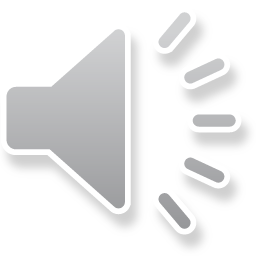